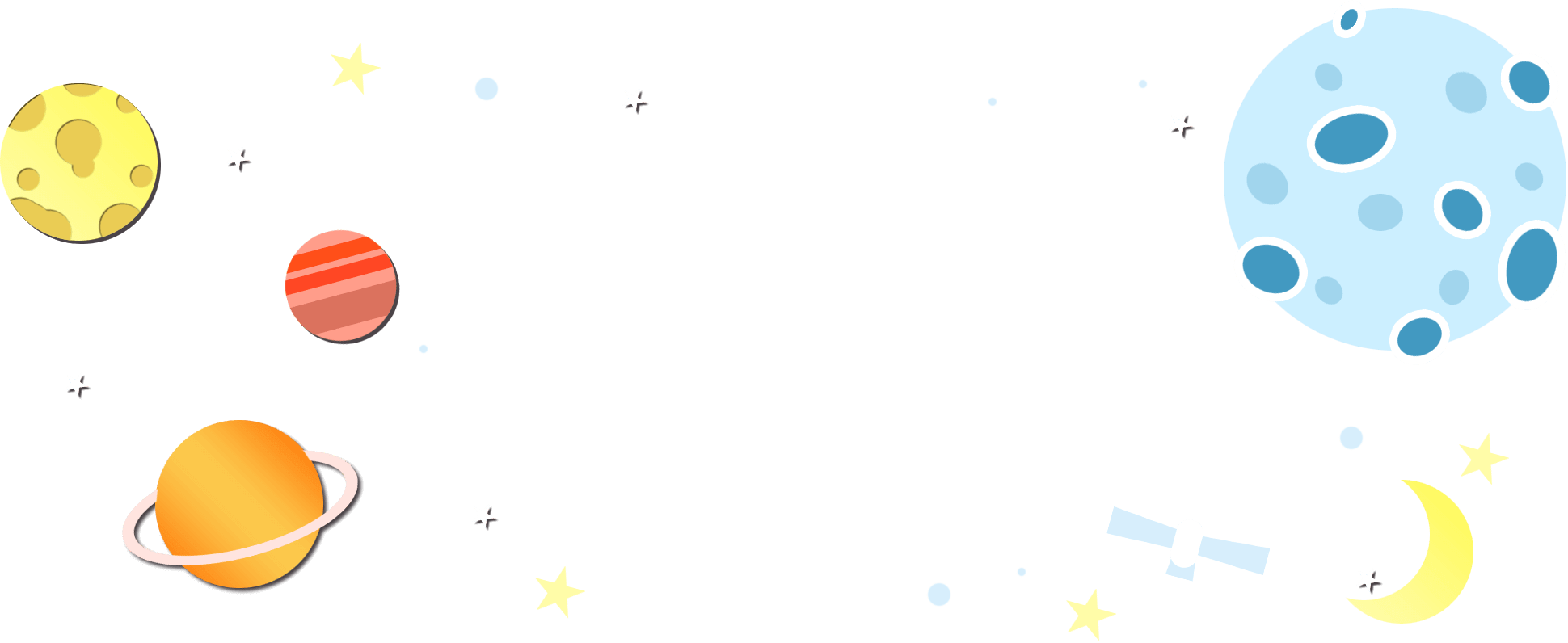 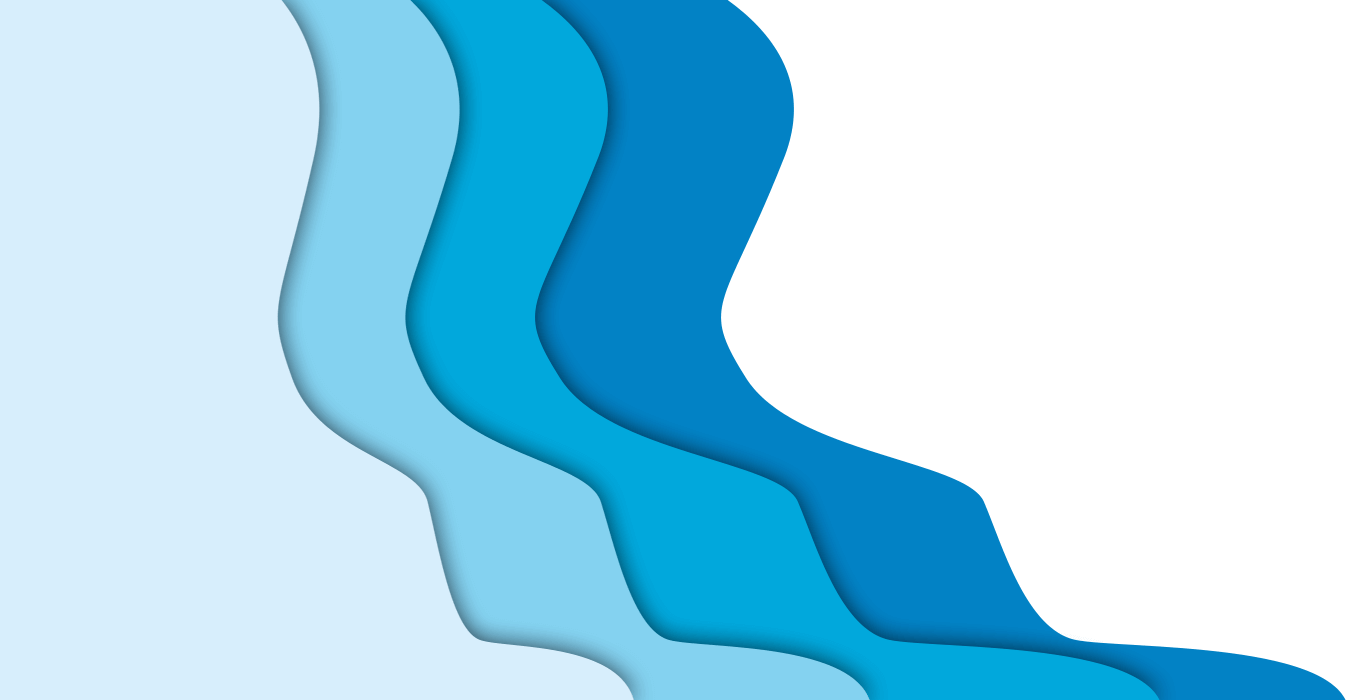 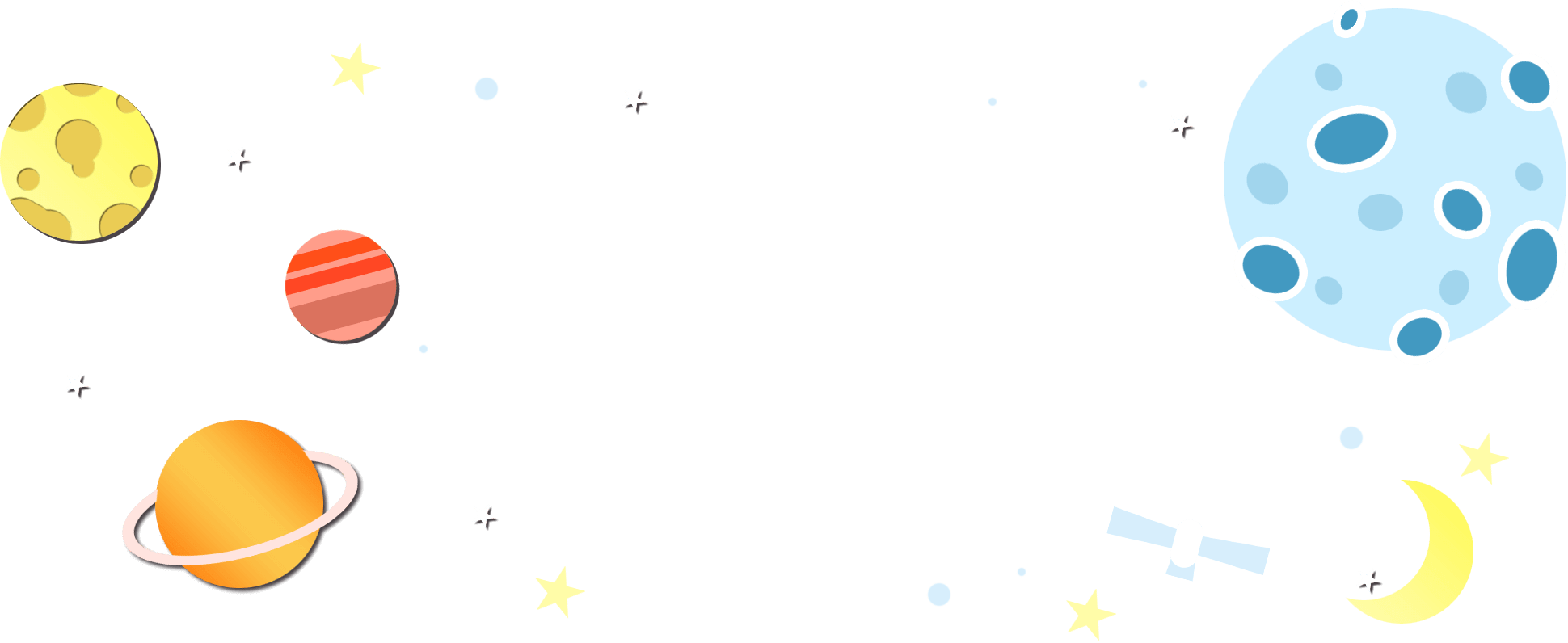 T
O
Á
N
ÔN TẬP VỀ CÁC PHÉP TÍNH VỚI PHÂN SỐ
ÔN TẬP VỀ CÁC PHÉP TÍNH 
VỚI PHÂN SỐ
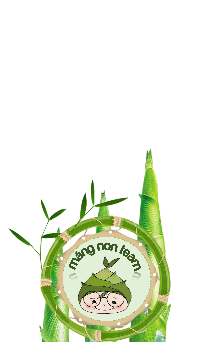 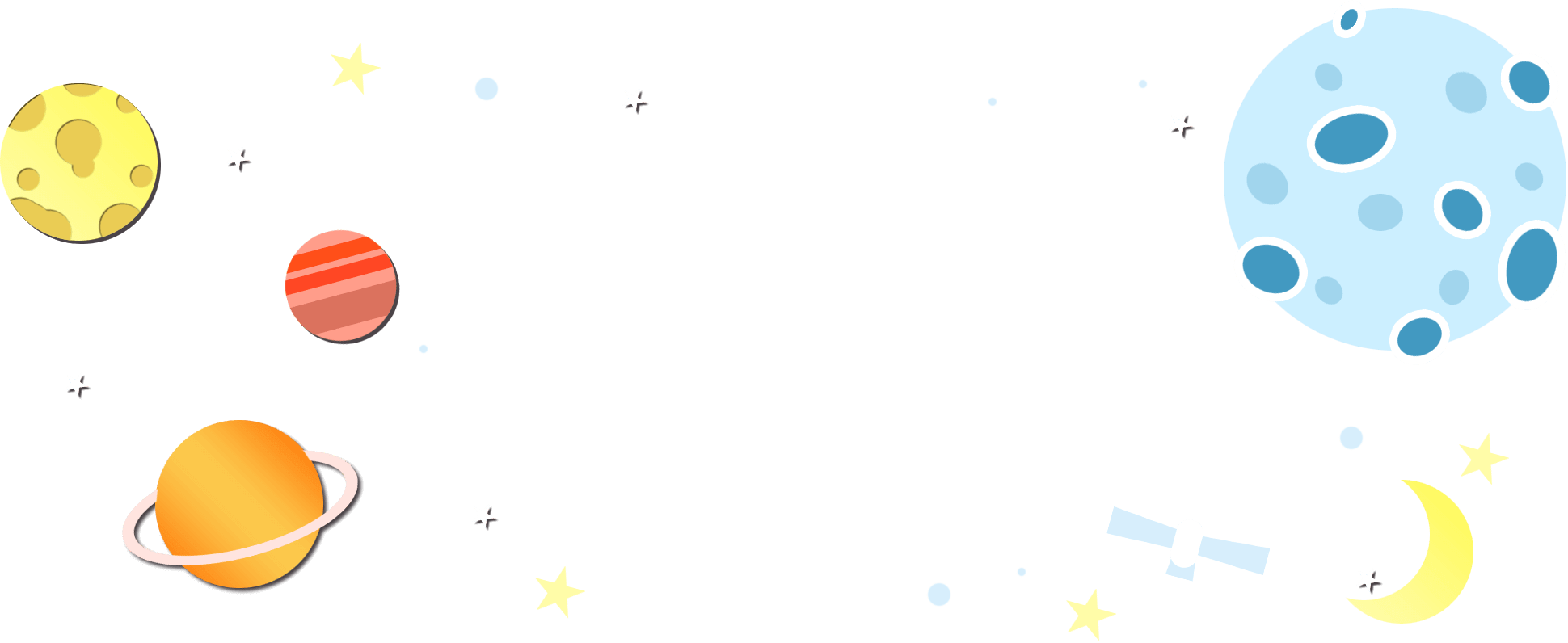 Tiếp theo
Tiếp theo
Chào mừng các bạn nhỏ đến với vũ trụ! Các bạn đã sẵn sàng chinh phục 
thử thách chưa?
Thử thách 1: 
Chinh phục các vì sao
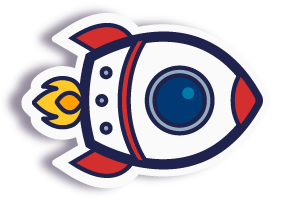 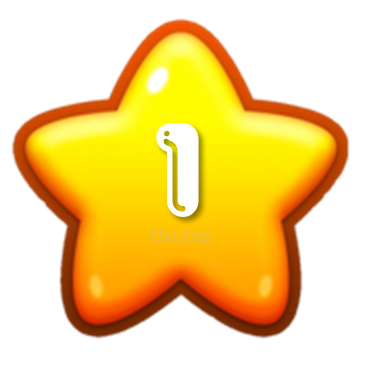 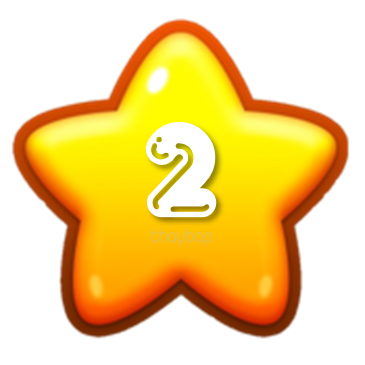 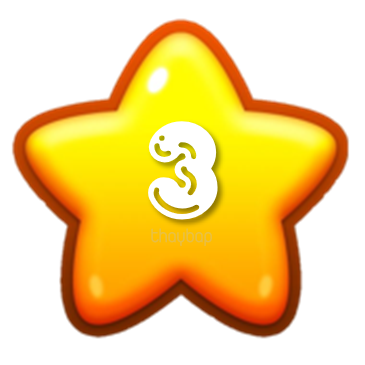 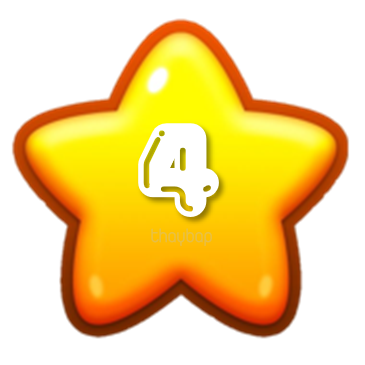 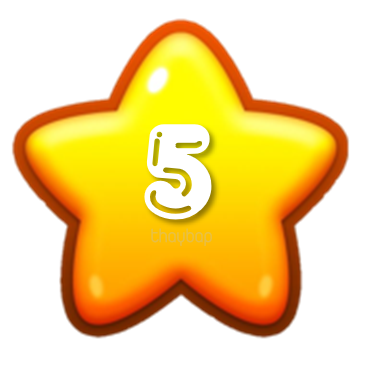 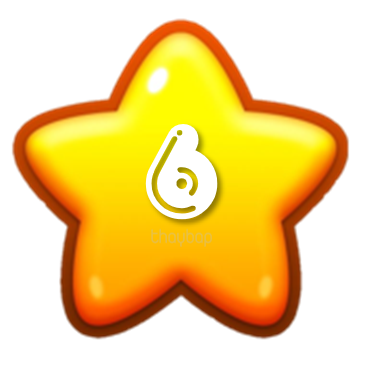 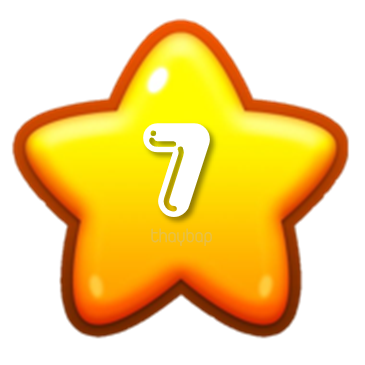 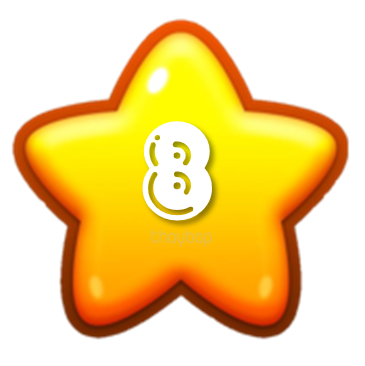 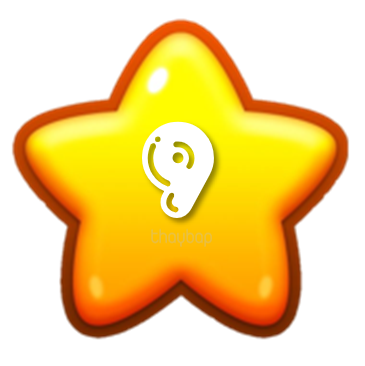 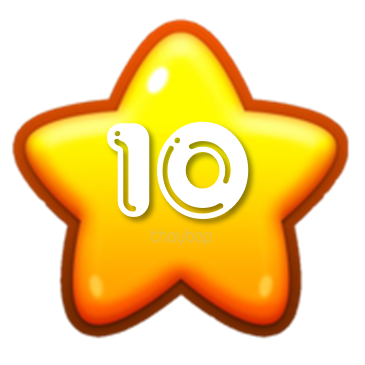 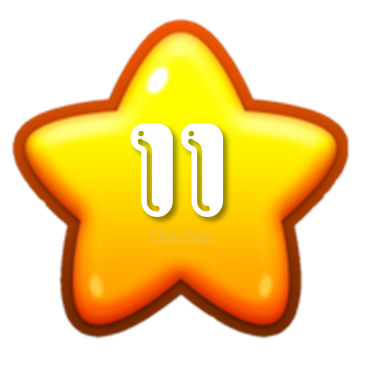 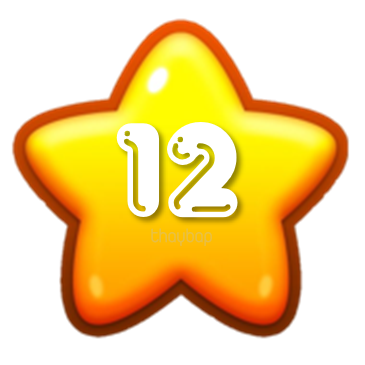 Thử thách 2: 
Gặp gỡ bạn bè
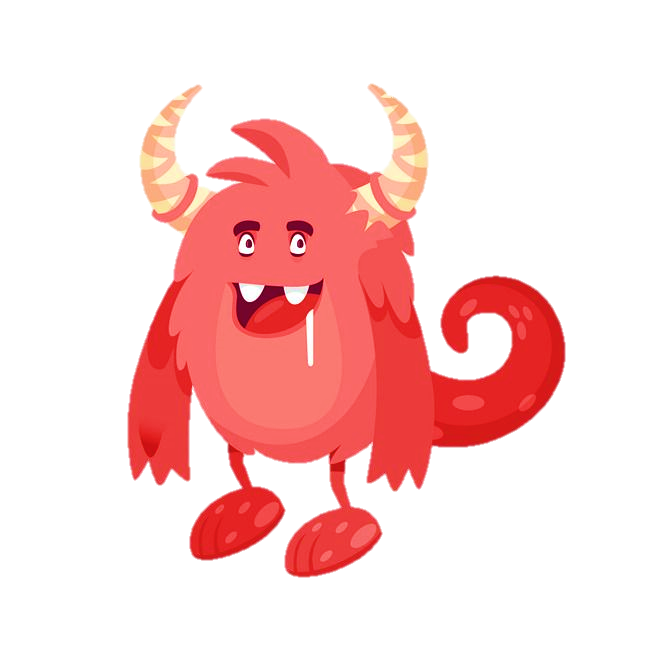 Bài 2: Tìm x
a)
x
x
=
x
:
=
x
=
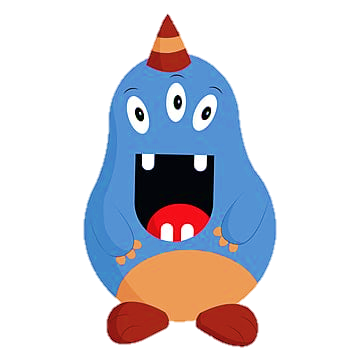 Bài 2: Tìm x
b)
:
x
=
x
:
=
x
=
Bài 2: Tìm x
c)
:
x
=
22
x
x
=
22
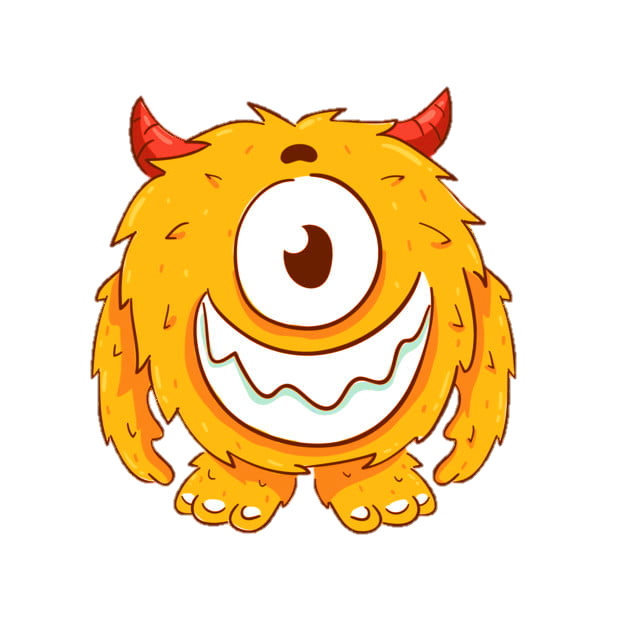 x
=
14
Thử thách 3: 
Khám phá vũ trụ
Bài giải
Chu vi tờ giấy hình vuông là:
Diện tích tờ giấy hình vuông là:
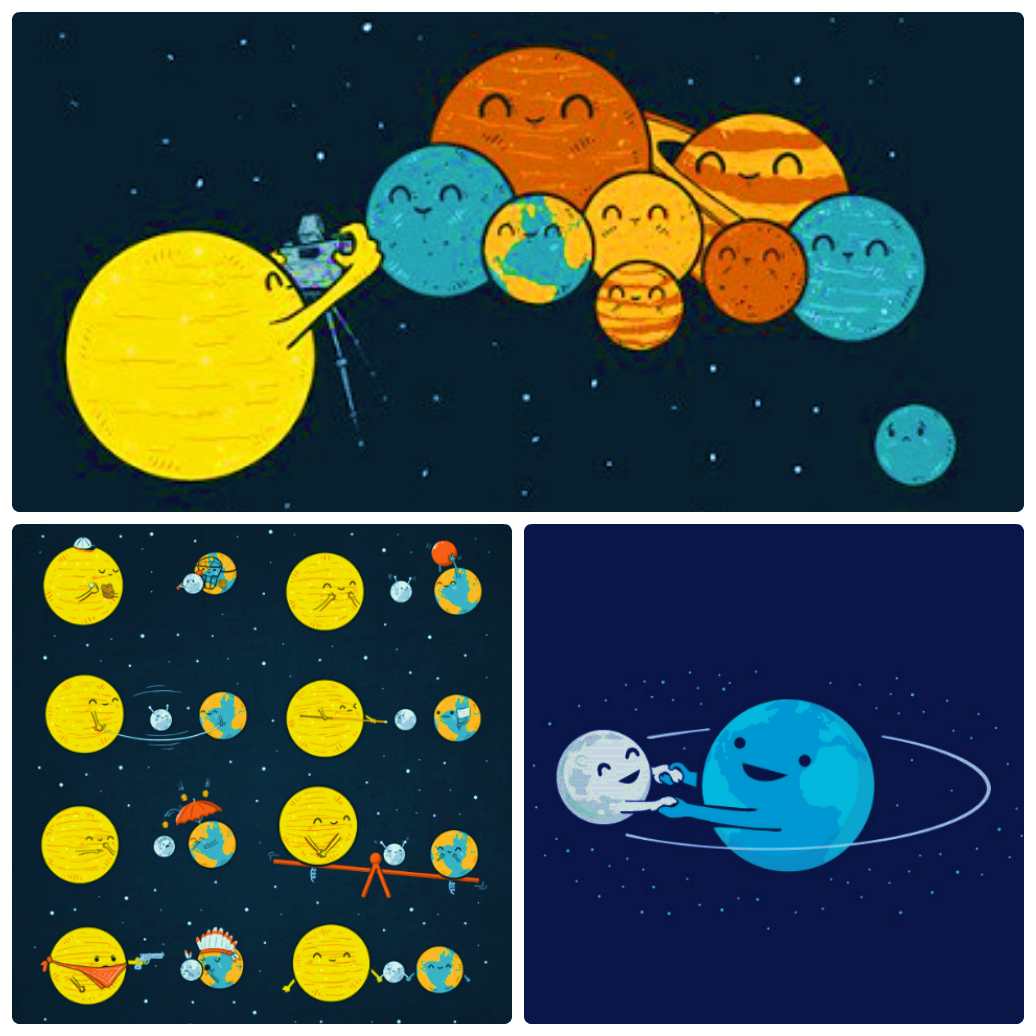 TẠM BIỆT!
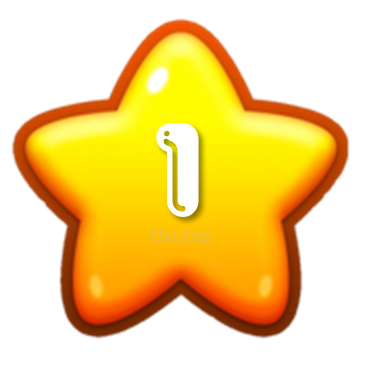 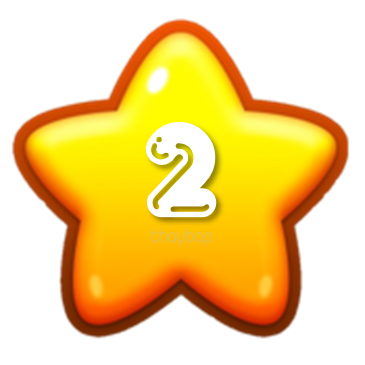 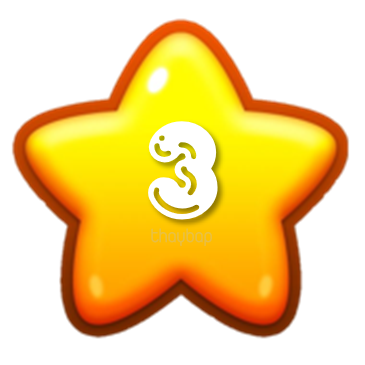 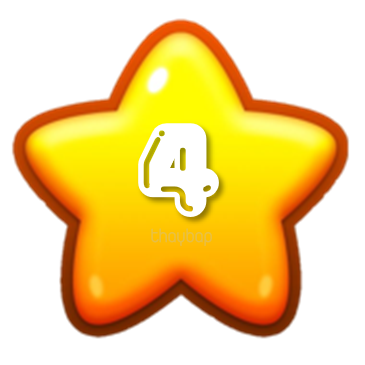 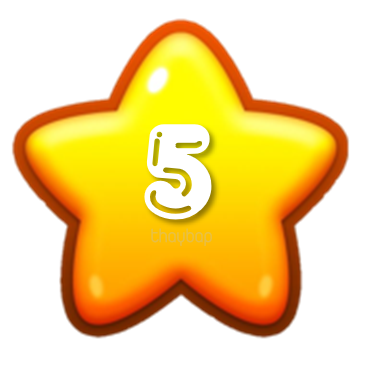 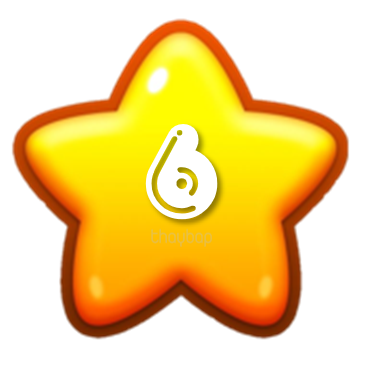 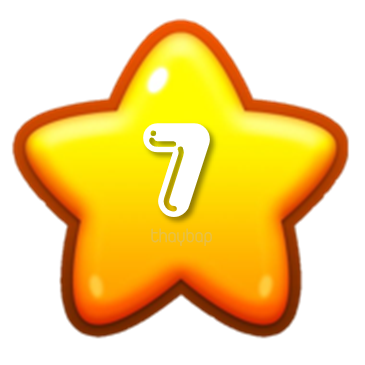 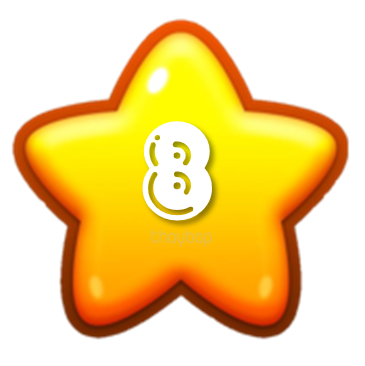 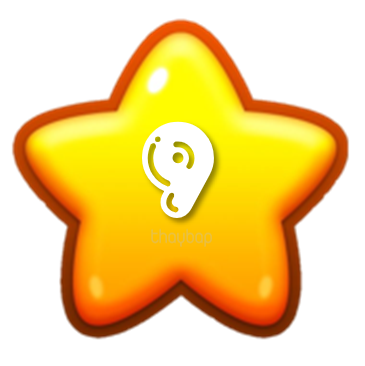 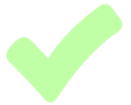 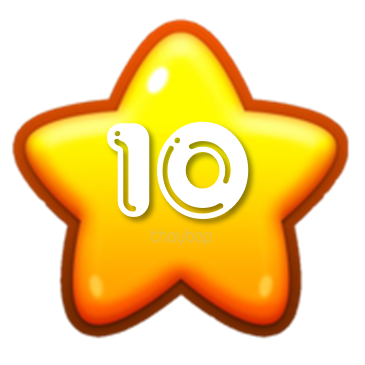 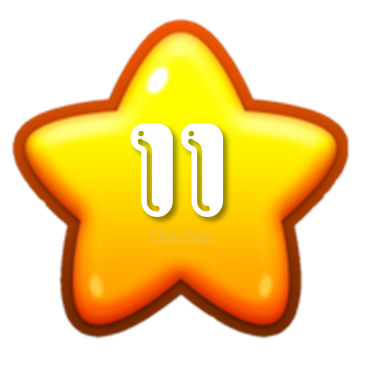 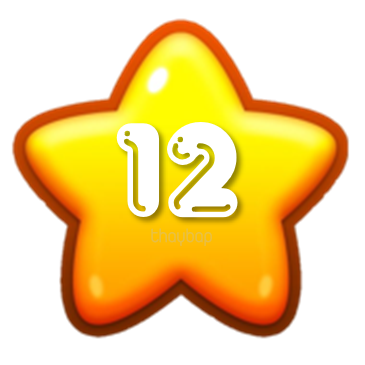 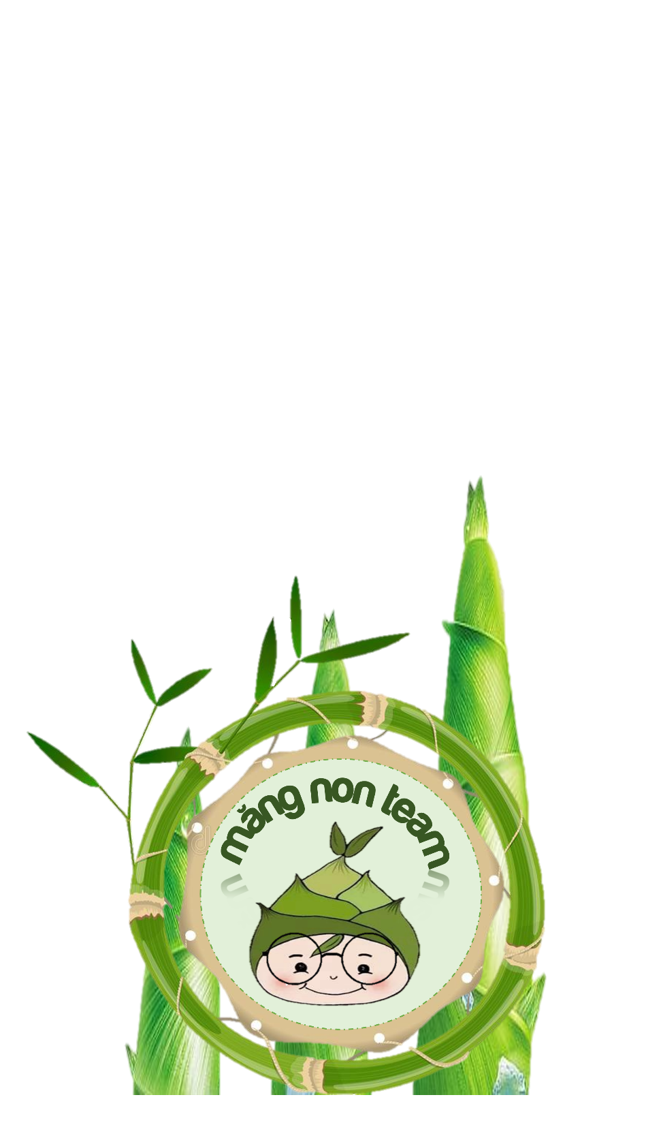 MĂNG NON – TÀI LIỆU TIỂU HỌC
CHUYÊN GIÁO ÁN ĐIỆN TỬ THEO TUẦN KHỐI 4 
BÀI THAO GIẢNG – ELEARNING
Nhóm chia sẻ tài liệu - Qùa tặng: Măng Non – Tài liệu Tiểu học
Page: Măng Non – Tài liệu Tiểu học 
SĐT ZALO : 0382348780 - 0984848929
Những quà tặng tiếp theo sẽ được MĂNG NON cập nhật tại nhóm Măng Non – Tài liệu Tiểu học sau:https://www.facebook.com/groups/629898828017053Mời thầy cô tham gia nhóm để chủ động cập nhật bài giảng điện tử lớp 4 và quà tặng hằng tuần mới nhất nhé!